Мы город наш покинем,
Чтобы новые познать пути.
Хотим узнать другие страны мира
Презентация Ι часть, окружающий мир 3 класс «Что такое БеНиЛюкс?»
Голубева С.В.
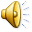 5
4
3
2
1
Стартует в космос
космический корабль «407» -
Вслед за мечтою дерзновенной! 
Как здорово, что мы смогли 
В просторы вырваться Вселенной!
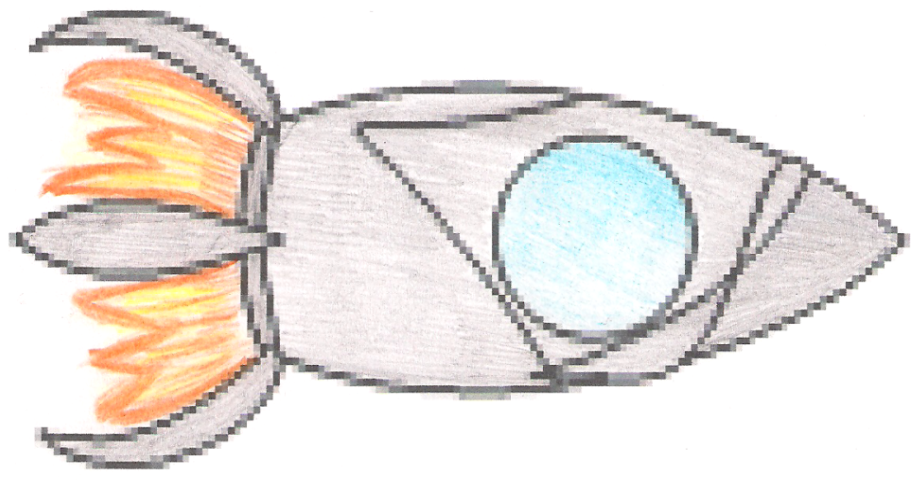